Sermon

MALACHI

Jeff Smelser
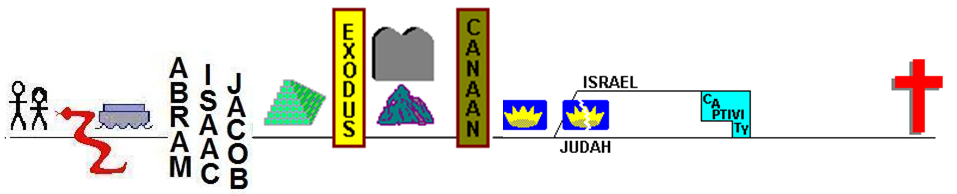 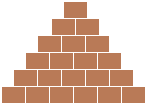 MALACHI
Malachi

2nd Rate Offerings
	“why not offer it to your governor? Would he be pleased?”

Priests’ Instruction
	“showing partiality in the instruction”

Divorce
	“I hate divorce”
Malachi 3:1
“Behold, I am sending My messenger, and he will clear a way before Me. And the Lord, whom you are seeking, will suddenly come to His temple; and the messenger of the covenant, in whom you delight, behold, He is coming,” says the Lord of armies.
Malachi
Malachi 3:1
“Behold, I am sending My messenger, and he will clear a way before Me. And the Lord, whom you are seeking, will suddenly come to His temple; and the messenger of the covenant, in whom you delight, behold, He is coming,” says the Lord of armies.
Isaiah 40:3
The voice of one calling out, “Clear the way for the Lord in the wilderness; Make straight in the desert a highway for our God. Let every valley be lifted up, And every mountain and hill be made low; And let the uneven ground become a plain, And the rugged terrain a broad valley”
Malachi 3:1
“Behold, I am sending My messenger, and he will clear a way before Me. And the Lord, whom you are seeking, will suddenly come to His temple; and the messenger of the covenant, in whom you delight, behold, He is coming,” says the Lord of armies.
Isaiah 40:3
The voice of one calling out, “Clear the way for the Lord in the wilderness; Make straight in the desert a highway for our God. Let every valley be lifted up, And every mountain and hill be made low; And let the uneven ground become a plain, And the rugged terrain a broad valley”
Matthew 11:10
Luke 7:27
Malachi 3:1
“Behold, I am sending My messenger, and he will clear a way before Me. And the Lord, whom you are seeking, will suddenly come to His temple; and the messenger of the covenant, in whom you delight, behold, He is coming,” says the Lord of armies.
Isaiah 40:3
The voice of one calling out, “Clear the way for the Lord in the wilderness; Make straight in the desert a highway for our God. Let every valley be lifted up, And every mountain and hill be made low; And let the uneven ground become a plain, And the rugged terrain a broad valley”
Matthew 11:10
Luke 7:27
Matthew 3:3
Luke 3:4
John 1:23
Malachi 3:1
“Behold, I am sending My messenger, and he will clear a way before Me. And the Lord, whom you are seeking, will suddenly come to His temple; and the messenger of the covenant, in whom you delight, behold, He is coming,” says the Lord of armies.
Isaiah 40:3
The voice of one calling out, “Clear the way for the Lord in the wilderness; Make straight in the desert a highway for our God. Let every valley be lifted up, And every mountain and hill be made low; And let the uneven ground become a plain, And the rugged terrain a broad valley”
Mark 1:2
Mark 1:2-3
“Behold, I am sending My messenger before You,Who will prepare Your way;The voice of one calling out in the wilderness,‘Prepare the way of the Lord,Make His paths straight!’”
Malachi 3:1
“Behold, I am sending My messenger, and he will clear a way before Me. And the Lord, whom you are seeking, will suddenly come to His temple; and the messenger of the covenant, in whom you delight, behold, He is coming,” says the Lord of armies.
Malachi 3:1
“Behold, I am sending My messenger, and he will clear a way before Me. And the Lord, whom you are seeking, will suddenly come to His temple; and the messenger of the covenant, in whom you delight, behold, He is coming,” says the Lord of armies.
Malachi 3:1
“Behold, I am sending My messenger, and he will clear a way before Me. And the Lord, whom you are seeking, will suddenly come to His temple; and the messenger of the covenant, in whom you delight, behold, He is coming,” says the Lord of armies.
?
Malachi 3:1
“Behold, I am sending My messenger, and he will clear a way before Me. And the Lord, whom you are seeking, will suddenly come to His temple; and the messenger of the covenant, in whom you delight, behold, He is coming,” says the Lord of armies.
Malachi 3:1
“Behold, I am sending My messenger, and he will clear a way before Me. And the Lord, whom you are seeking, will suddenly come to His temple; and the messenger of the covenant, in whom you delight, behold, He is coming,” says the Lord of armies.
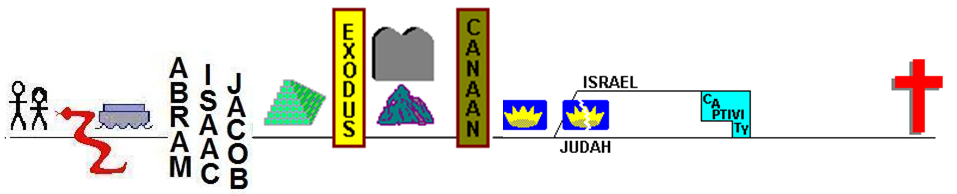 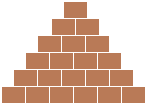 MALACHI
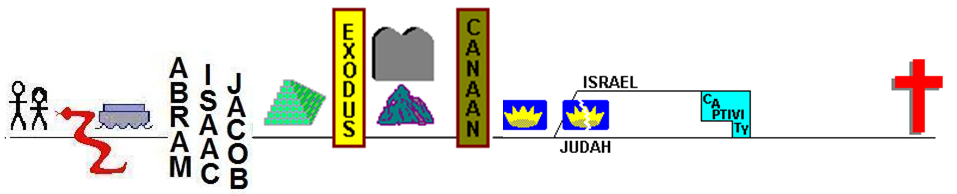 MALACHI
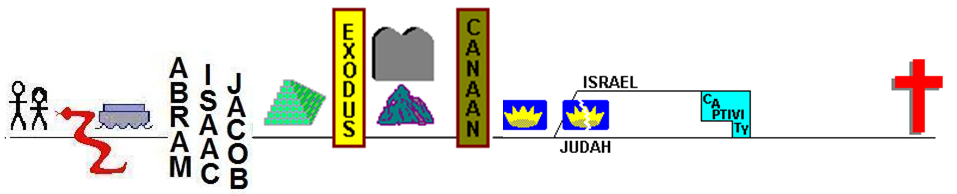 Hosea 3:5
Ezekiel 34:23
Ezekiel 37:24
Jeremiah 30:9
“DAVID”
ELIJAH
DAVID
JOHN
Malachi 4:5-6
“Behold, I am going to send you Elijah the prophet before the coming of the great and terrible day of the Lord. He will turn the hearts of the fathers back to their children and the hearts of the children to their fathers, so that I will not come and strike the land with complete destruction.”
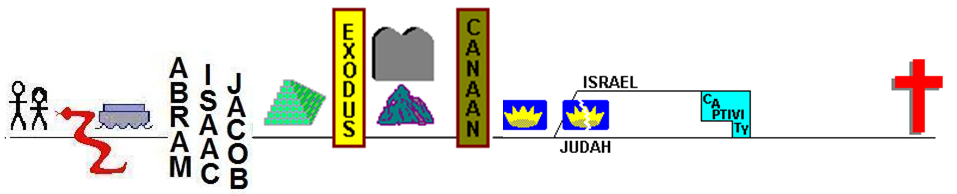 ELIJAH
JOHN
Malachi 4:5-6
“Behold, I am going to send you Elijah the prophet before the coming of the great and terrible day of the Lord. He will turn the hearts of the fathers back to their children and the hearts of the children to their fathers, so that I will not come and strike the land with complete destruction.”
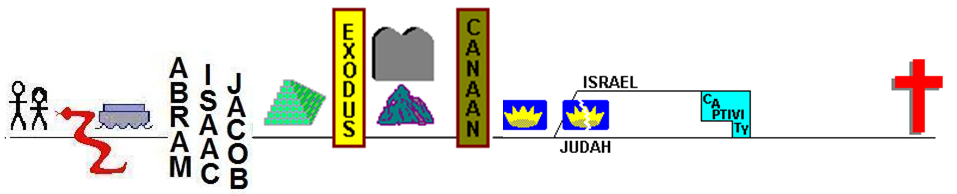 ELIJAH
JOHN
Malachi 4:5-6
“Behold, I am going to send you Elijah the prophet before the coming of the great and terrible day of the Lord. He will turn the hearts of the fathers back to their children and the hearts of the children to their fathers, so that I will not come and strike the land with complete destruction.”
2 Kings 1:8
“a hairy man with a leather belt worn around his waist”
Matthew 3:8
“a garment of camel’s hair and a leather belt around his waist”
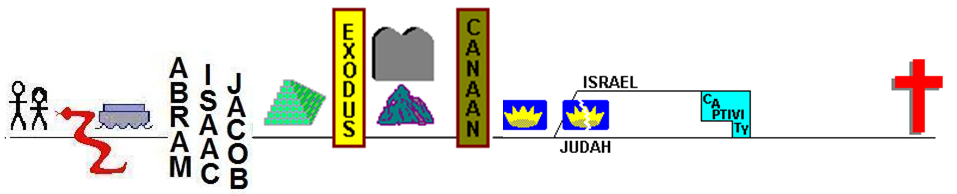 ELIJAH
JOHN
Malachi 4:5-6
“Behold, I am going to send you Elijah the prophet before the coming of the great and terrible day of the Lord. He will turn the hearts of the fathers back to their children and the hearts of the children to their fathers, so that I will not come and strike the land with complete destruction.”
Ahab & Jezebel, 
who wanted Elijah dead
Herod & Herodias, who wanted John dead
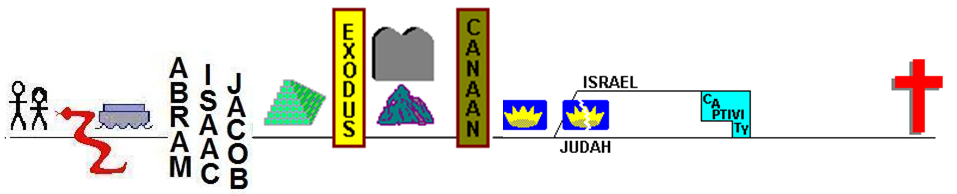 ELIJAH
JOHN
Malachi 4:5-6
“Behold, I am going to send you Elijah the prophet before the coming of the great and terrible day of the Lord. He will turn the hearts of the fathers back to their children and the hearts of the children to their fathers, so that I will not come and strike the land with complete destruction.”
1 Kings 18 37 Answer me, Lord, answer me, so that this people may know that You, Lord, are God, and that You have turned their heart back.
Luke 1 17 …a forerunner before Him in the spirit and power of Elijah, to turn the hearts of fathers back to their children
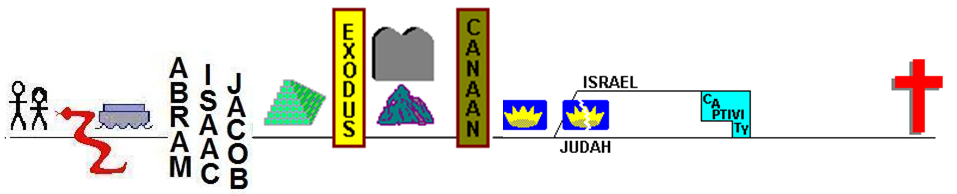 A.D.
70
Malachi 4:5-6
“Behold, I am going to send you Elijah the prophet before the coming of the great and terrible day of the Lord. He will turn the hearts of the fathers back to their children and the hearts of the children to their fathers, so that I will not come and strike the land with complete destruction.”
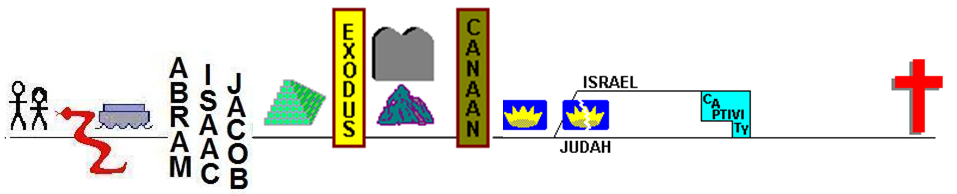 A.D.
70
Malachi 3:2-6
“But who can endure the day of His coming? And who can stand when He appears?
For He is like a refiner’s fire, and like launderer’s soap. And He will sit as a smelter and purifier of silver, and He will purify the sons of Levi and refine them like gold and silver…”
 “Then I will come near to you for judgment…”
TERRIBLE!
GREAT!
TERRIBLE!
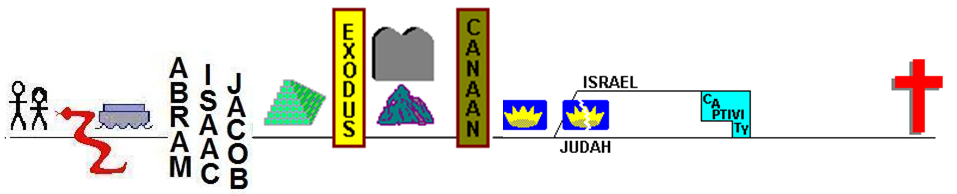 A.D.
70
Malachi 4:1-2
1 “For behold, the day is coming, burning like a furnace; and all the arrogant and every evildoer will be chaff; and the day that is coming will set them ablaze,” says the Lord of armies, “so that it will leave them neither root nor branches. 
2 But for you who fear My name, the sun of righteousness will rise with healing in its wings; and you will go forth and frolic like calves from the stall.”
TERRIBLE!
GREAT!
THE GREAT AND TERRIBLE DAY OF THE LORD

1 Thessalonians 5
1 Now as to the periods and times, brothers and sisters, you have no need of anything to be written to you. 2 For you yourselves know full well that the day of the Lord is coming just like a thief in the night. 3 While they are saying, “Peace and safety!” then sudden destruction will come upon them like labor pains upon a pregnant woman, and they will not escape. 4 But you, brothers and sisters, are not in darkness, so that the day would overtake you like a thief; 5 for you are all sons of light and sons of day. We are not of night nor of darkness; 6 so then, let’s not sleep as others do, but let’s be alert and sober.
THE GREAT AND TERRIBLE DAY OF THE LORD

2 Peter 3
10 But the day of the Lord will come like a thief, in which the heavens will pass away with a roar and the elements will be destroyed with intense heat, and the earth and its works will be discovered.
11 Since all these things are to be destroyed in this way, what sort of people ought you to be in holy conduct and godliness, 12 looking for and hastening the coming of the day of God, because of which the heavens will be destroyed by burning, and the elements will melt with intense heat! 13 But according to His promise we are looking for new heavens and a new earth, in which righteousness dwells.